What is Personality?
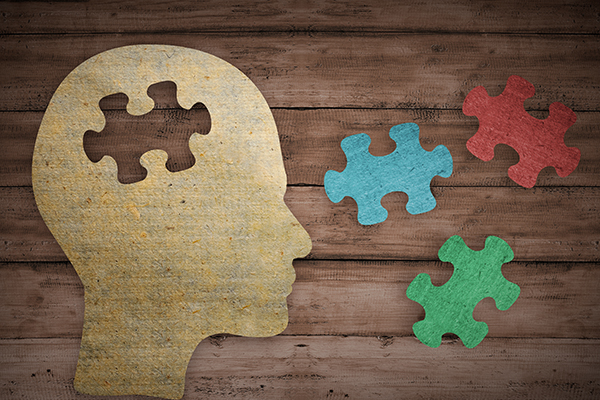 Q: How would you define personality?
A definition for personality:
Personality is an individual’s characteristic pattern of thinking, feeling, and acting.
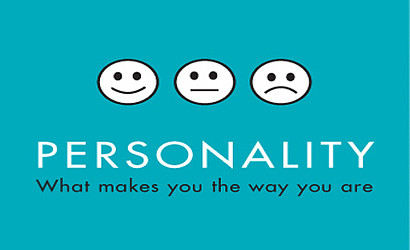 Carl Jung
Carl Jung, a Swiss psychiatrist, has contributed a great deal to our understanding of personality.
 Jung was certain that every person is either introverted or extroverted.
 He also created 4 Functional Types: thinking (uses reason), feeling (uses emotions), sensation (uses all 5 senses), and intuition (uses perception).
 Jung theorized that we consciously gravitate to one functional type while our unconscious gravitated toward the opposite.
 Jung’s theories have led to the field of psychometrics.
 Psychometrics is an area of study that uses questionnaires and tests to measure personality, ability, and knowledge.
Think-pair-share
With your neighbour, complete the following activities:
1. Make a list of characteristics that you think describes introverts.
2. Make a list of characteristics that you think describes extroverts.
What characteristics did you come up with?
TED Talk: The Power of Introverts
https://www.ted.com/talks/susan_cain_the_power_of_introverts
The big five
Most psychologists organize personality traits into the five factors of personality.
Independent work
Take the “Big 5” personality test and score your results.
 Identify what you think are the pros and cons of being introverted and extroverted.
 Read p. 210 in the textbook and do the following:
 Copy the cycle of perfection.
 Brainstorm why you think the cycle of perfection might be difficult to break.
Source
Haskings-Winner, J. (2011). Social Science: An Introduction. Toronto, ON,: 	McGraw-Hill Ryerson.